Дирекция общего образования
Новое во взаимодействии школ с НИУ ВШЭ и работе Дирекции общего образованииСтарт новых проектов Дирекции общего образования Анонс программ повышения квалификации для педагогов и школьных проектных команд
Высшая школа экономики, Москва, 2017
www.hse.ru
Менеджмент Дирекции общего образования
Менеджмент по связям со школами и органами управления образованием
Общий менеджмент
Повышение квалификации
Базовые организации
Дни с ВШЭ
Менеджмент по связям со структурами ВШЭ
Лаборатория  проектной и исследовательской деятельности
Онлайн родительское собрание
Академия старшеклассников
Распределенный лицей
Менеджмент по связям с внешними партнерами
Ресурсно-методические центры
Конференция
Ресурсно – методические центры НИУ ВШЭМенеджер проекта: Василенко Галина Николаевнаgvasilenko@hse.ru (495)-772-95-90, доб. 12781моб. 8-905-496—33-58
Высшая школа экономики, Москва, 2017
www.hse.ru
Предлагаемые направления работы ресурсно-методических центров
1. Проектной деятельности учащихся;2. Исследовательской деятельности учащихся;3. Планирования учебной деятельности в условиях цифрового образования;4. Смешанного обучения;5. Критериального оценивания;6. Персонализированного образованияНаучный руководитель: научный руководитель лицейских программ,ординарный профессор НИУ ВШЭНаталия Вениаминовна ЛюбомирскаяДругие направления РМЦ (заявки от партнерских школ)Опросная форма  https://www.hse.ru/secondary/resources Возможное развитие проекта - Предметные направления РМЦ
Высшая школа экономики, Москва, 2017
www.hse.ru
ШКОЛА - РМЦ: 
работа в качестве РМЦ по согласованному плану с представлением результатов работы на каждом этапе
трансляция и тиражирование  результатов совместной работы
Определение школ для участия в проекте:
6 направлений РМЦ;
по каждому направлению – 5-7 партнерских школ
Предпроектная разработка индивидуальных планов работы
Промежу
точная диагностика  работы по проекту и отчет
Промежу
точная диагностика работы по проекту и отчет
Деятельность  РМЦ
Деятельность  РМЦ
Деятельность  РМЦ
Деятельность  РМЦ
Деятельность  РМЦ
Деятельность  РМЦ
Проведение мероприятий по направлению РМЦ
Опубликование материалов 
Защита статуса Школы эксперта в  области образования по направлению…
Презентация на международной конференции
Согласование индивидуальных планов работы школ по проекту
Подписание дополнительного соглашения между НИУ ВШЭ и школой
Установочный семинар
Вебинар

Проект итогового представления результатов проекта
Вебинар 

Проект формата представления  результатов
Сопровождение  РМЦ
Сопровождение  РМЦ
Установочный вебинар
Сопровождение  РМЦ
Сопровождение  РМЦ
Экспертиза заявок.  

Определение участников проекта
НИУ ВШЭ:
Консультационное и методическое сопровождение  работы РМЦ
Организация взаимодействия  внутри проекта между партнерами
Информационная поддержка
Заявки от школ на участие в проекте
Для участия в ПРОЕКТЕ «РЕСУРСНО-МЕТОДИЧЕСКИЙ ЦЕНТР НИУ ВШЭ»  1. Иметь высокую мотивацию к совместной работе!2. Выбрать 1 (одно!) направление3. Направить заявку до 15 сентября  (форма заявки на странице РМЦ НИУ ВШЭ) https://www.hse.ru/secondary/resources )4. Списки школ, участвующих в проекте будут опубликованы на сайте до 30 сентября5. Школы – участники проекта  принимают участие в установочном семинаре для всех РМЦ (ориентировочно  первая половина октября, 2-3 дня)6. Начало работы в проектеКонтактная информация: Василенко Галина Николаевна(495)-772-95-90, доб. 12781; моб. 8-905-496—33-58gvasilenko@hse.ru
Высшая школа экономики, Москва, 2017
www.hse.ru
Предметные вебинары по предметам углубленного изучения в 2017-2018 учебном году
На странице Дирекции общего образования в разделе  «Библиотека»размещена ОПРОСНАЯ ФОРМА https://www.hse.ru/secondary/archive для формирования тем предметных вебинаров для учащихся 10-11 классов партнерских школ НИУ ВШЭ по предметам углубленного изучения:математика физикаинформатикарусский языклитератураисторияобществознаниеанглийский язык
Высшая школа экономики, Москва, 2017
www.hse.ru
Высшая школа экономики, Москва, 2017
www.hse.ru
Высшая школа экономики, Москва, 2017
www.hse.ru
Дизайн проекта «Академия старшеклассников» 
(на примере 1 предмета, УЦ «Вороново»)
Модуль по предмету  

(6-10 августа)
Модуль 
по предмету

(9-12 ноября)
Модуль 
по предмету

(16-20 февраля)
Образовательные модули по предметам углубленного изучения, 
УЦ Вороново
Новый цикл Модуль по предмету 
(13-17 августа
Согласование
индивидуальных планов  для партнерских  школ по  трансляции полученного опыта
Портфолио участников
Активность школ в партнерстве
Согласование
индивидуальных планов  для партнерских  школ по  трансляции полученного опыта
Согласование
индивидуальных планов  для партнерских  школ по  трансляции полученного опыта
Экспертиза заявок.  

Определение участников проекта
Согласование
индивидуальных планов  для партнерских  школ по  трансляции полученного опыта
Экспертиза заявок.  

Определение участников проекта
Экспертиза заявок.  

Определение участников проекта
Экспертиза заявок.  

Определение участников проекта
Заявки от школ на участие в проекте
Заявки от школ на участие в проекте
Заявки от школ на участие в проекте
Заявки от школ на участие в проекте
Взросло-детская команда
Организация и проведение  мероприятий по трансляции и тиражированию полученного опыта
Установочный вебинар
(представление проекта и выбор направлений
Сопровождающие мероприятия для  Академии старшеклассников :
 тематические вебинары по предметам углубленного изучения для  старшеклассников и 
онлайн консультации для преподавателей по внедрению методик и технологий, освоенных во время работы взросло-детских сессий
Условия участия:  софинансирование
Дизайн проекта «Академия старшеклассников» 
(выездной формат)
Выездные команды  преподавателей
НИУ ВШЭ
Выездная АС
Выездная АС
Выездная АС
Выездная АС
Выездная АС
Например,  «Реализация исследовательского проекта по социально-экономической тематике»
Он-лайн консультирование по завершению работы выездной сессии
Заявки от школ на участие в проекте
Условия  участия: 
организационные и финансовые вопросы  за счет направляющей заявку стороны
Для участия в ПРОЕКТЕ «АКАДЕМИЯ СТАРШЕКЛАССНИКОВ  в формате взросло-детских сессий»  1. Иметь высокую мотивацию к совместной работе!2. Выбрать направление (предмет)3. Направить заявки до 30 сентября на участие в Академии старшеклассников в УЦ ВороновоПримечание:  программа Академии старшеклассников 9-12 ноября и форма заявки будут размещена на странице  Академия старшеклассников к 11 сентябряhttps://www.hse.ru/secondary/resources Контактная информация: Василенко Галина Николаевна(495)-772-95-90, доб. 12781; моб. 8-905-496—33-58gvasilenko@hse.ru
Высшая школа экономики, Москва, 2017
www.hse.ru
ПРОЕКТ «ЛАБОРАТОРИЯ  ПРОЕКТНОЙ И ИССЛЕДОВАТЕЛЬСКОЙ ДЕЯТЕЛЬНОСТИ»
Менеджер проекта: Антонова Юлия Михайловна,
yuantonova@hse.ru
тел. раб. (495)772-95-90*22017, 
тел. моб. 89258812961
Высшая школа экономики, Москва, 2017
www.hse.ru
ЦЕЛЬ ПРОЕКТА
Создание площадки для отработки практик  проектной и исследовательской деятельности педагогов и учащихся
Предподготовка к конкурсу НИУ ВШЭ  «Высший пилотаж»
фото
фото
Ф
Высшая школа экономики, Москва, 2017
ЗАДАЧИ ПРОЕКТА
Обеспечить формат лаборатории по отработке практик научно – исследовательской деятельности в школе, не предполагающий элемент соревновательности.
 Организовать методическое сопровождение педагогов и администраторов образовательных организаций.
Обеспечить сетевой фестивальный формат представления результатов проекта.
Тиражировать опыт практик педагогов в проектной и исследовательской деятельности в профессиональном сообществе.
фото
фото
Высшая школа экономики, Москва, 2017
Что проект дает школе, учителям и школьникам
Предоставляет учителям возможность  повышения квалификации по организации и сопровождению проектной и исследовательской деятельности.
Дает возможность учителю определить свое участие в руководстве работой, представить себя сообществу в качестве руководителя работы.
Предлагает учителям и учащимся пройти полный цикл «от идеи до ее воплощения» в сопровождении специалистов НИУ ВШЭ, получая консультативную помощь по ходу работы над проектом и/или исследованием.
Учащиеся получают возможность представить свою работу и получить рецензию в формате Фестиваля, а не конкурса.
Учащиеся 8 – 10 классов могут приехать на Школу, поучаствовать в работе Фестиваля, послушать представление работ, сформировать рефлексивное и критичное отношение к проектной и исследовательской деятельности.
фото
фото
Ф
Высшая школа экономики, Москва, 2017
Подготовительный этап к конкурсу «Высший пилотаж»
Подача заявок на рецензирование работ
Подача заявки от школы на участие в проекте
Рецензиро-вание работ учащихся. Заочный тур Фестиваля проектов
Отбор заявок на рецензирование работ учащихся. Для педагогов, прошедших ПК три работы рецензируются бесплатно
Онлайн семинар для заместителей директоров школ по НИР
Фестиваль ученических  проектов и исследований. 

Очная школа для учащихся 
8-10 кл. 


Методическая мастерская учителей
Публикация тезисов участников семинара на сайте проекта
Создание и сопровождение банка материалов вебинаров
вебинар
вебинар
вебинар
вебинар
вебинар
Очная часть программы повышения квалификации для учителей
Отбор заявок на участие в Фестивале, Школе, методической мастерской
Дистанционная часть программы повышения квалификации для учителей
Публикация сборника тезисов методических разработок учителей. Публикация сборника тезисов работ учащихся
Подача заявок на участие в Фестивале, Школе для учащихся , методической мастерской
Отбор заявок на программу повышения квалификации. 
2 группы по  40  чел. Квота:
 -1 чел. от партнерской школы, 
- 3 чел. от базовой школы
Работа в этой части проходит с кейсами и проектами участников программы
Завершение цикла теоретической подготовки учителей. Получение удостоверений
Школа-лаборатория проектной и исследовательской деятельности   
трек № 1
фото
фото
Высшая школа экономики, Москва, 2017
Варианты программ повышения квалификации, составляющих основу проекта
фото
фото
фо
Высшая школа экономики, Москва, 2017
Вебинары проекта
фото
фото
о
Высшая школа экономики, Москва, 2017
Лаборатория проектной и исследовательской деятельности   
трек № 2
фото
фото
Высшая школа экономики, Москва, 2017
Способ подачи заявки
Текст заявки размещается на странице проекта на сайте Дирекции общего образования НИУ ВШЭ https://www.hse.ru/secondary/researchactivities
Ссылка на заявку об участии в проекте //www.hse.ru/expresspolls/poll/208817224.html
Заявка заполняется до 15 сентября 2017г.
Списки образовательных организаций, участников проекта будут размещаться на странице проекта на сайте Дирекции
Результаты заочного тура будут размещены на странице проекта на сайте Дирекции
Рецензии на работы и приглашения на очный тур Фестиваля, Школу для учащихся и методическую мастерскую  будут отправлены на почтовые адреса авторов
фото
фото
ф
Высшая школа экономики, Москва, 2017
ПРОЕКТ «ДНИ С ВЫШКОЙ»
Менеджер проекта: Антонова Юлия Михайловна,
yuantonova@hse.ru
тел. раб. (495)772-95-90*22017, 
тел. моб. 89258812961
Высшая школа экономики, Москва, 2017
www.hse.ru
Цели и задачи проекта
Предоставить возможность региональным образовательным организациям, родителям, школьникам составить более полное представление о НИУ ВШЭ.
Организация и проведение региональных мероприятий с участием ВШЭ с учетом региональных задач и интересов.
фото
фото
ф
Высшая школа экономики, Москва, 2017
ДНИ С ВЫШКОЙ
фото
фото
фо
Высшая школа экономики, Москва, 2017
Варианты выездных мероприятий
фото
фото
Высшая школа экономики, Москва, 2017
СПОСОБ ПОДАЧИ ЗАЯВКИ
Текст заявки размещается на странице проекта на сайте Дирекции общего образования НИУ ВШЭ https://www.hse.ru/secondary/roadshows
Ссылка на заявку об участии в проекте //www.hse.ru/expresspolls/poll/208817224.html
Заполнить заявку нужно до 15 сентября 2017г.
Списки образовательных организаций, участников проекта будут размещаться на странице проекта на сайте Дирекции
фото
фото
фо
Проект«Базовая организация НИУ ВШЭ»
Менеджер проекта: Грошева Ольга ВасильевнаТел.: (495) 772-95-90*22994; 8-916-993-75-98email: ogrosheva@hse.ru
Идея Проекта
Школа – база для:
углубленного изучения профильных учебных предметов в рамках направлений обучения, рекомендованных НИУ ВШЭ;
предоставления  особых возможностей для  развития мотивированных  школьников,  расширения спектра дополнительных образовательных программ, формирующих предпрофессиональную ориентацию; 
повышения квалификации и профессионального мастерства учителей и администрации Школы;
реализации совместных проектов (в том числе - исследовательских), направленных на повышение качества основного и среднего общего образования;  
организации профессиональной дискуссионной площадки в области общего образования.
Участники Проекта
Школы Университетского образовательного округа НИУ ВШЭ 
Дирекция общего образования НИУ ВШЭ
Дирекция по профессиональной ориентации и работе с одаренными учащимися НИУ ВШЭ
Факультеты и институты НИУ ВШЭ
Лицей НИУ ВШЭ
Институты развития образования 
Региональные вузы (прежде всего – педагогические)
Иные организации, реализующие образовательные программы для школьников
Результаты Проекта
1. Сертифицированные образовательные программы отдельных предметов, курсов. 
2. Базовая площадка факультета по направлениям обучения, рекомендованным НИУ ВШЭ для 10-11 классов.
3. Базовая площадка для олимпиад и конкурсов НИУ ВШЭ, исследовательской и проектной деятельности.
4. Участник совместного проекта.
5. Площадка для проведения совместного мероприятия.   
Базовая площадка факультета по направлениям обучения, рекомендованным
Дизайн проекта «Базовая организация»
Сертификат  дополнительной образовательной программы
Базовая площадка факультета по направлениям обучения, рекомендованным НИУ ВШЭ, для 10-11 классов
Базовая площадка для олимпиад и конкурсов НИУ ВШЭ, исследовательской и проектной деятельности
Участник совместного проекта
Площадка для проведения совместного мероприятия
Формирование меню  предложений НИУ ВШЭ для выбора ОО базы для совместной деятельности
Онлайн совещание Базовых школ
Образовательная организация (ОО) – база для:
углубленного изучения профильных учебных предметов  в рамках направлений обучения, рекомендованных НИУ ВШЭ ;
предоставления  особых возможностей для  развития мотивированных  школьников,  расширения спектра дополнительных образовательных программ, формирующих предпрофессиональную ориентацию; 
повышения квалификации и профессионального мастерства учителей и администрации ОО;
реализации совместных проектов (в том числе - исследовательских), направленных на повышение качества основного и среднего общего образования;  
организации профессиональной дискуссионной площадки в области общего образования.
Подача заявок от школ на открытие  базовой площадки
Экспертиза  заявок и  
согласование базовых площадок НИУ ВШЭ
Подписание дополнительного соглашения между НИУ ВШЭ и ОО при необходимости
Деятельность Базовых площадок НИУ ВШЭ, включая:
мероприятия и проекты Дирекции общего образования, Консорциума школ-лабораторий, Университетско-школьного кластера, Лицея НИУ ВШЭ, Федерального методического центра, проведение олимпиады «Высшая проба», конкурса «Высший пилотаж», курсов ФДП, факультетские предметные школы, лектории, клубы, проекты, мероприятия партнеров НИУ ВШЭ, 
проекты, предложенные школой и согласованные экспертным советом ДОО.
Отбор ОО базы и/или предложение новой)
Промежуточное оформление результатов на сайте  проекта и подтверждение участия в проекте на онлайн совещании Базовых школ
Оформление результатов участия на сайте проекта и получение права на скидки
Перечень мероприятий в проекте «Стань выше с Вышкой»)
Проект«Онлайн родительское собрание»
Менеджер проекта: Грошева Ольга ВасильевнаТел.: (495) 772-95-90*22994; 8-916-993-75-98email: ogrosheva@hse.ru
Высшая школа экономики, Москва, 2017
www.hse.ru
Цели и задачи проекта
Предоставление корректной и своевременной информации о НИУ «Высшая школа экономки» родителям, школьникам с учетом возраста, направлений подготовки. 
Информационно-консультационная поддержка родителей.
Создание площадки для встреч родителей и ученых-исследователей по вопросам воспитания и развития детей.
Организация «Клуба для родителей».
Дизайн проекта 1-ого года «Онлайн родительское собрание»
Раздел  на сайте ДОО и баннер на сайте НИУ ВШЭ «Вышка – родителям»
Онлайн родительская  пресс-конференция 
в формате видео-конференции
Онлайн родительская  пресс-конференция
 в формате видео-конференции
Тематические онлайн встречи                                                            «Родителям о Вышке»
Как помочь  с профессиональным выбором
Вышка  - родителям о себе
Трудоустройство по окончании учебы 
Про кампусы
Проживание в общежитии и все, что с этим связано
Стипендии, социальные стипендии и иные материальные вознаграждения
Нагрузки, поддержание здоровья, ОВЗ (дети –  инва-
лиды)
Система кураторства при обучении
Иностранные языки 
Перепоступление
Документы Военный учет Индивидуальные достижения Квоты, льготы, целевые места
Калькулятор ЕГЭ
Выпускники Вышки о Вышке
Какими скидками и как можно воспользоваться
Как подготовиться к поступлению в НИУ ВШЭ
Родительский клуб «Ученые ВШЭ -  родителям»                         (исследования  для родителей    по    вопросам развития и воспитания                  детей    разного возраста)
Исследования  для родителей 
( «Ученые ВШЭ -  родителям»)
встреча
встреча
встреч
встреча
встреча
встреча
Как выбрать образовательную программу
Баннер «Вышка – родителям»  на сайтах партнерских школ (информация  для родительских собраний)
Заявки от школ
о темах и вопросах  на родительских собраниях
Проект «Распределенный лицей НИУ ВШЭ»
Менеджер проекта: Борисова Людмила Александровнаlaborisova@hse.ru8-495-531-00-76 (22-596 )
Высшая школа экономики, Москва, 2017
www.hse.ru
Дизайн проекта «Распределенный лицей НИУ ВШЭ»
Документы, регламентирующие деятельность РЛ ВШЭ:
Положение о РЛ ВШЭ, Положение о Координационном Совете, о лицейских классах и группах, о кураторе лицейских классов
Приказы об открытии  лицейских классов и зачислении в них учащихся
Учебный процесс в школах РЛ НИУ ВШЭ (обучение по 8 профилям, адаптированные учебные планы Лицея НИУ ВШЭ)
Образовательные мероприятия НИУ ВШЭ для РЛ ВШЭ (Объединенный лекторий,  конкурс  «Высший пилотаж», олимпиады, выездные профильные школы  факультетов (в т.ч. летние), предметные вебинары, стажировки в Лицее ВШЭ,  использование ресурсов библиотеки для учебной и проектно-исследовательской деятельности
Информирование  школ об итогах приемной кампании
Информирование детей, родителей, педагогов о правилах приема :
тематические вебинары, совещания с кураторами, ДОДы,  тематические рассылки, участие в родительских собраниях,  информация на сайте Дирекции и на сайте НИУ ВШЭ
Формирование школами списков поступающих,  сбор и передача  списков  выпускников  в Дирекцию
Приказы о зачислении на ОП ВШЭ
Предоставление школами РЛ финальных результатов участия в проекте
Мониторинг удовлетворенности участием в проекте (ЦВМ ВШЭ)
Анализ промежуточных результатов участия в проекте (Конференция УОО ВШЭ)
Информирование о завершении срока действия соглашения
Online-совещание партнерских школ (Старт проекта)
Информирование о завершении срока действия соглашения
Перезаключение соглашений со школами (1 раз в 2 года)
Деятельность структур управления сетевым сообществом и проектом (Совет директоров, Координационный совет, Совет кураторов)
Работа проектного офиса – группы специалистов, поддерживающих практики РЛ
[Speaker Notes: Треки: 
1.Учебный процесс + дополнительные образовательные мероприятия НИУ ВШЭ 
2. Процедура подачи заявлений и поступление детей из РЛ в НИУ ВШЭ
3. Мониторинг  результатов проекта 
4. Вхождение школ в РЛ ВШЭ и участие
Ряд мероприятий 1 этапа проекта перешли из проектируемых в формат операционной деятельности, устоявшихся практик:
Созданы документы, организующие деятельность РЛ ВШЭ: Положение о РЛ ВШЭ, Положение о Координационном совете ВШЭ, Положение о лицейских классах и группах, Положение о кураторе  лицейских классов.
Отработан механизм вхождения школ в проект
Разработаны и реализуются учебные планы по 8 направлениям обучениям
У РЛ ВШЭ есть свои внутрисетевые мероприятия: 
Объединенный лекторий ВШЭ и школы «Покровский квартал», 
Все лицеисты имеют доступ в библиотеку ВШЭ и на открытые образовательные мероприятия ВШЭ,  
Лицеисты, педагоги и руководители школ РЛ ВШЭ  прошли стажировку в Лицее ВШЭ,
в 2017 г. школы РЛ ВШЭ впервые приняли участие в конкурсе  «Золотая Вышка»
В ряде школ подготовлены тематические видеоролики о РЛ ВШЭ
Сложилась процедура предоставления скидок выпускникам, поступающим в НИУ ВШЭ из школ РЛ
Сформированы структуры управления сетевым сообществом и проектом, создан проектный офис (2015 г.)
Имеется постоянный штат сотрудников и группа специалистов в школах РЛ ВШЭ, которые поддерживают эти практики
Мониторинг промежуточных результатов , удовлетворенности участием в  проекте]
Ежегодная конференция Университетского образовательного округа
Координатор: Борисова Людмила Александровнаlaborisova@hse.ru8-495-531-00-76 (22-596 )
Высшая школа экономики, Москва, 2017
www.hse.ru
Ежегодная конференция УОО ВШЭ
Проведение 1 этапа  III  конференции  Университетского образовательного округа НИУ ВШЭ
Проведение  2 этапа III  конференции Университетского образовательного округа НИУ ВШЭ (смешанный    формат)
Программы дополнительного образования для партнерских организаций НИУ ВШЭПрограммы повышения квалификации
Координатор:  Бобрянок Татьяна Анатольевна,
тел. раб. (495)916-89-00*22417, тел. моб. 916-155-85-02e-mail: bobryanok@hse.ru
Высшая школа экономики, Москва, 2017
www.hse.ru
Предварительные заявки от образовательных организаций. Июнь – август 2017 года
Где размещена информация:

Сайт Дирекции общего образования 

Раздел «Повышение квалификации для учителей и руководителей образовательных организаций»

https://www.hse.ru/secondary/pedagogy
фото
фото
фоо
Высшая школа экономики, Москва, 2017
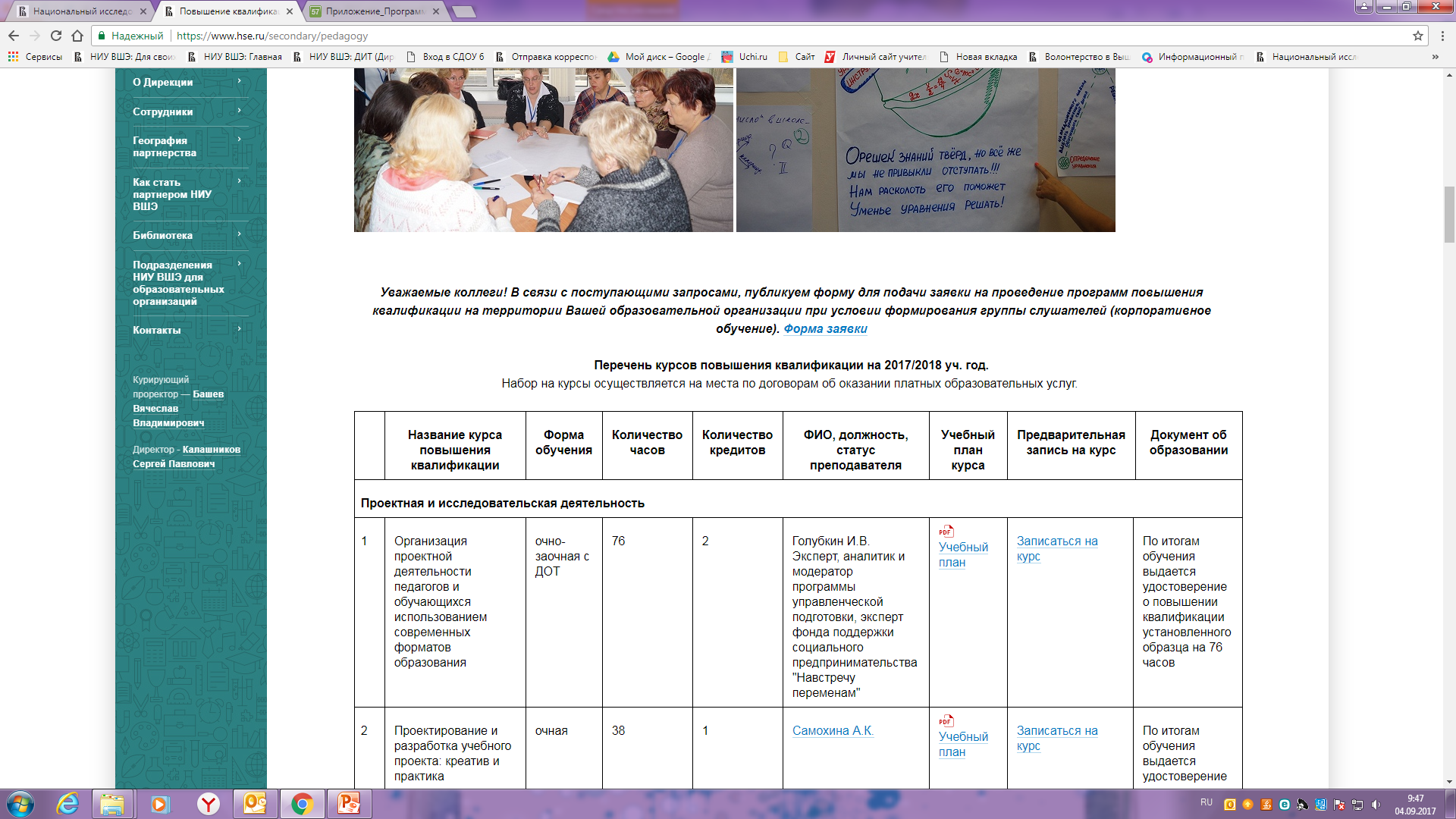 Продление заявок, 
формирование групп для обучения
Дополнительные заявки принимаются до 30 сентября. В том числе принимаются заявки на поведение программ повышения квалификации на базе школы.

В ближайшее время будут добавлены новые предложения по различным тематикам, в том числе проекты по одаренным детям, совместный проект с Лицеем НИУ ВШЭ по проектной и исследовательской деятельности.

По мере формирования групп и готовности расписания занятий, будет осуществляться индивидуальная рассылка подавшим предварительные заявки с приглашением, а также информационные письма в партнерские школы. 

Об изменении статуса курса информация появится также на сайте Дирекции общего образования и в группе «Университетский образовательный округ НИУ ВШЭ» на facebook.

Первые программы запускаются с октября 2017 года.
Всем партнерским школам предоставляется скидка 10% для каждого участника.
фото
фото
фоо
Высшая школа экономики, Москва, 2017
Один из вопросов следующего информационного вебинара Дирекции общего образования:

Совместные мероприятия с Лицеем НИУ ВШЭ, в том числе программы повышения квалификации по проектной и исследовательской деятельности, стажировки учащихся и педагогов партнерских организаций в Лицее НИУ ВШЭ.
фото
фото
фоо
Высшая школа экономики, Москва, 2017
101000, Россия, Москва, Мясницкая ул., д. 13, стр. 4
www.hse.ru